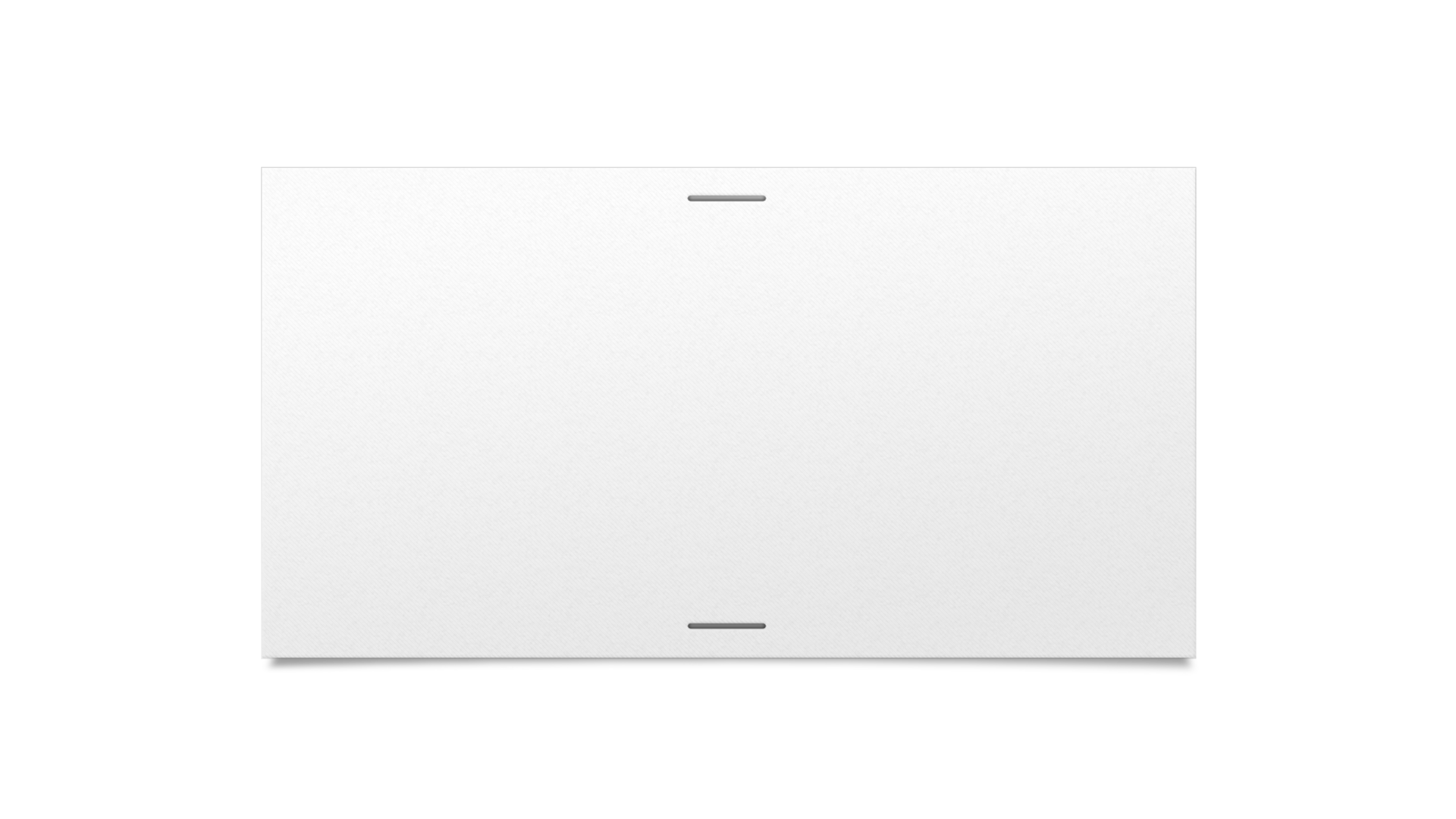 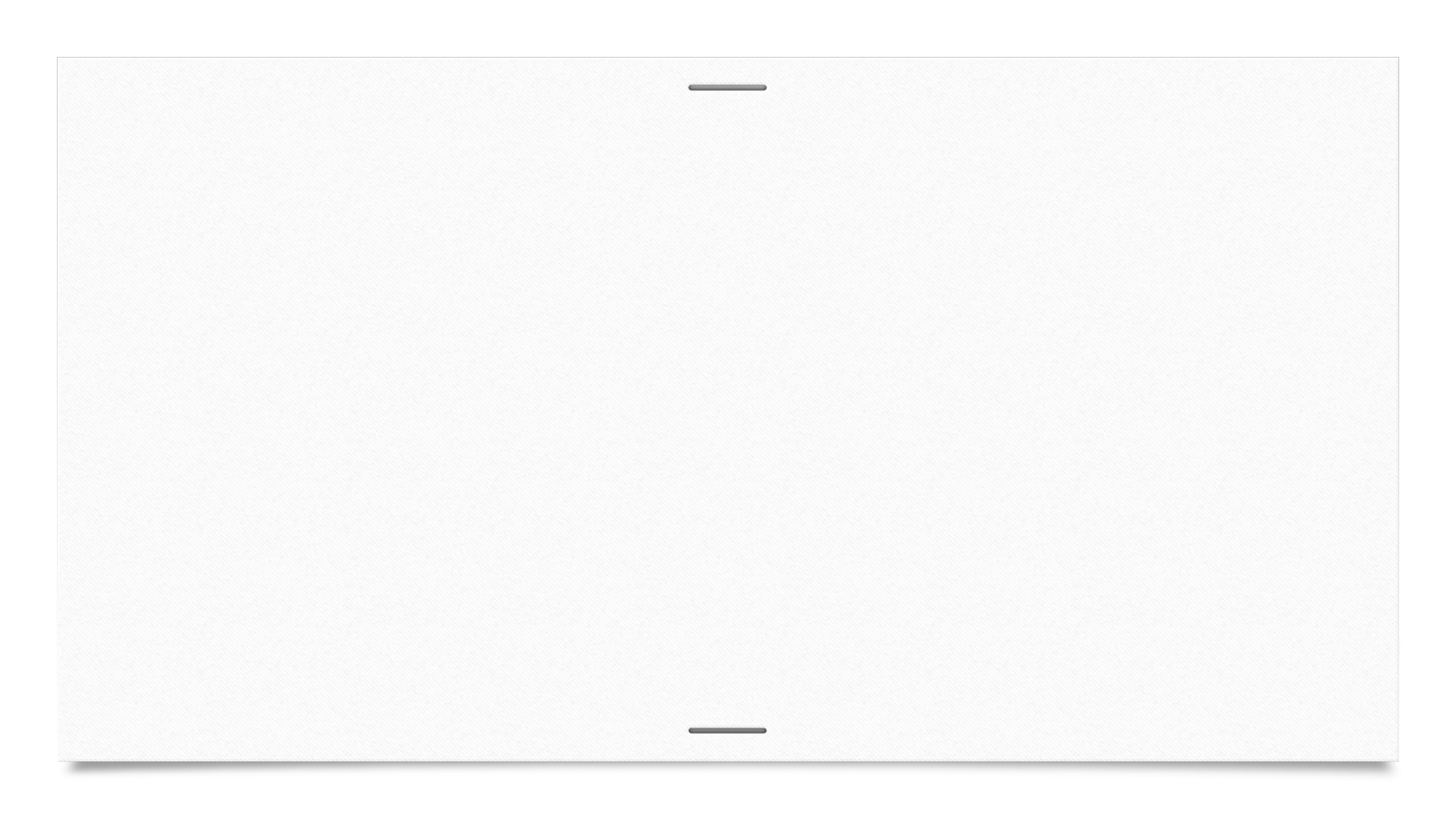 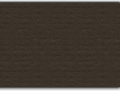 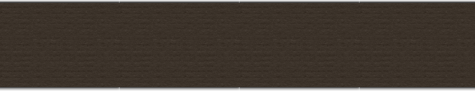 9:19 – 29
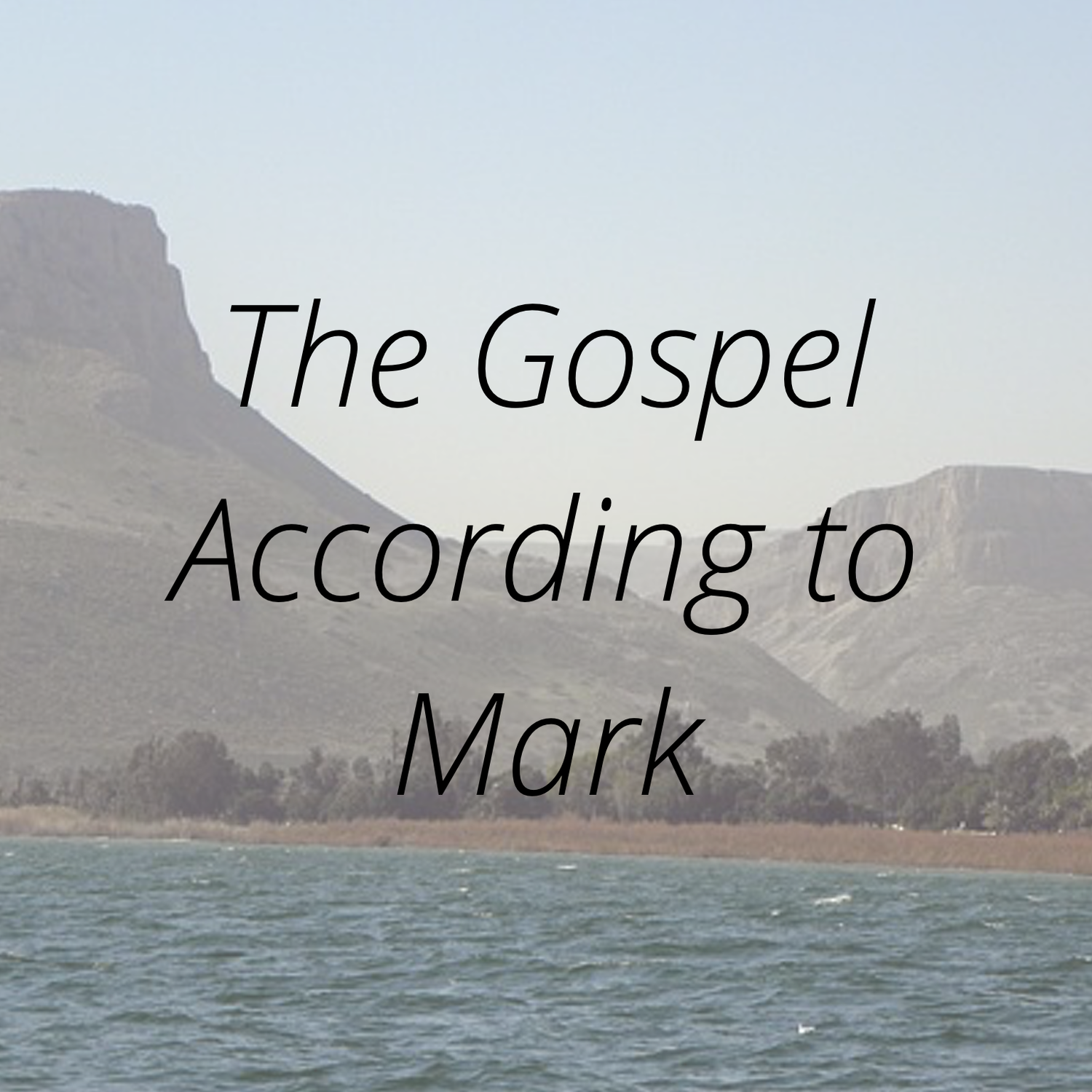 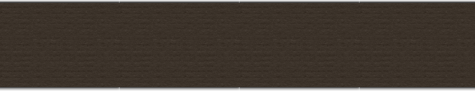 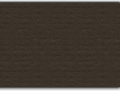 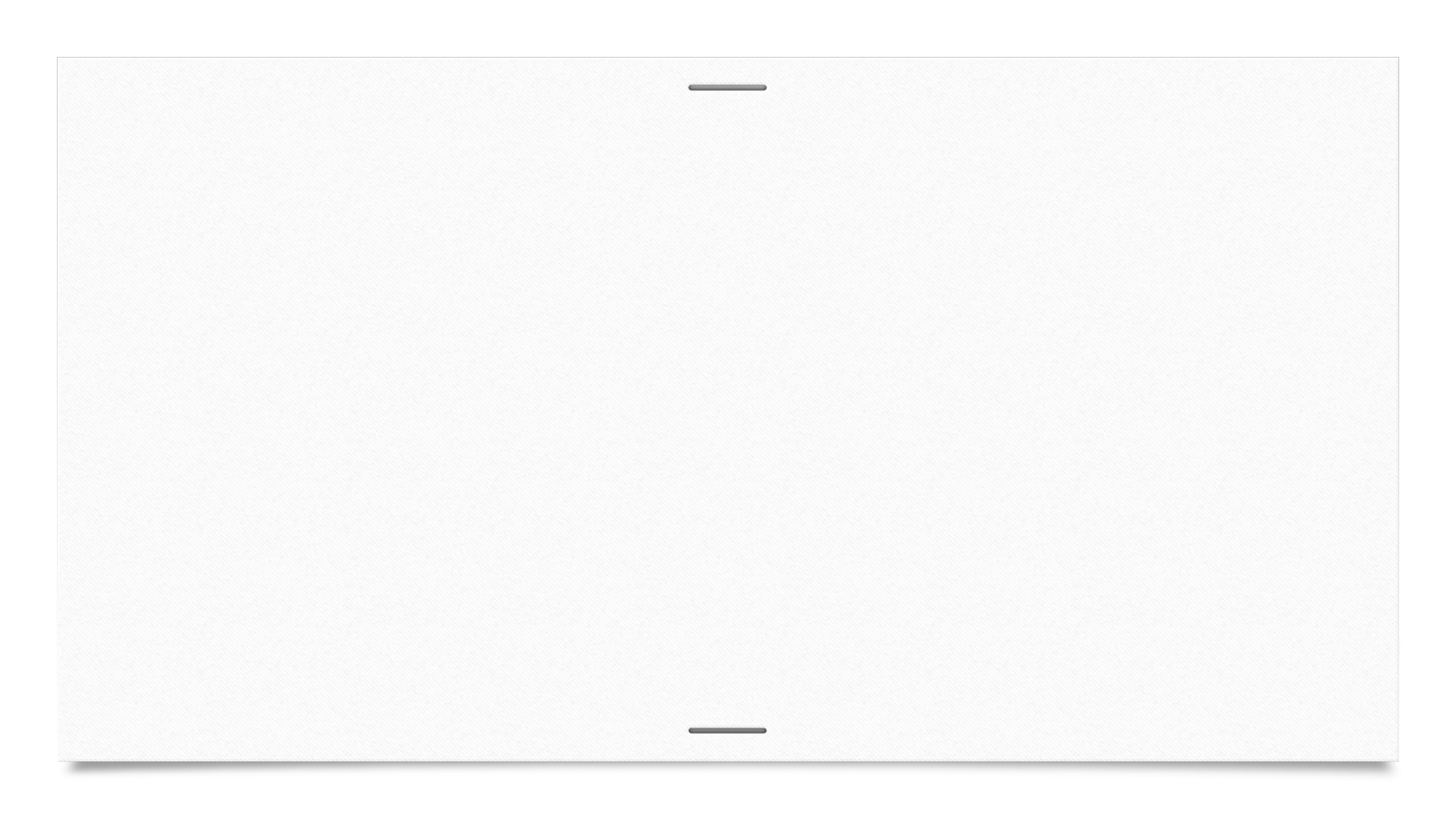 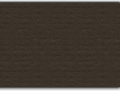 Verse 19
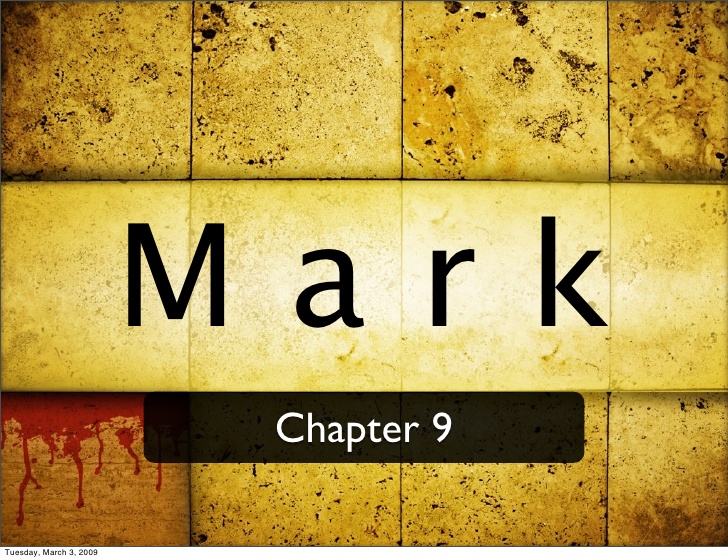 “O faithless generation,…”
This seems to be a statement made to the entire crowd
It was probably more focused toward the disciples as it was their lack of faith which created their inability to heal the boy
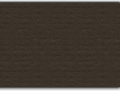 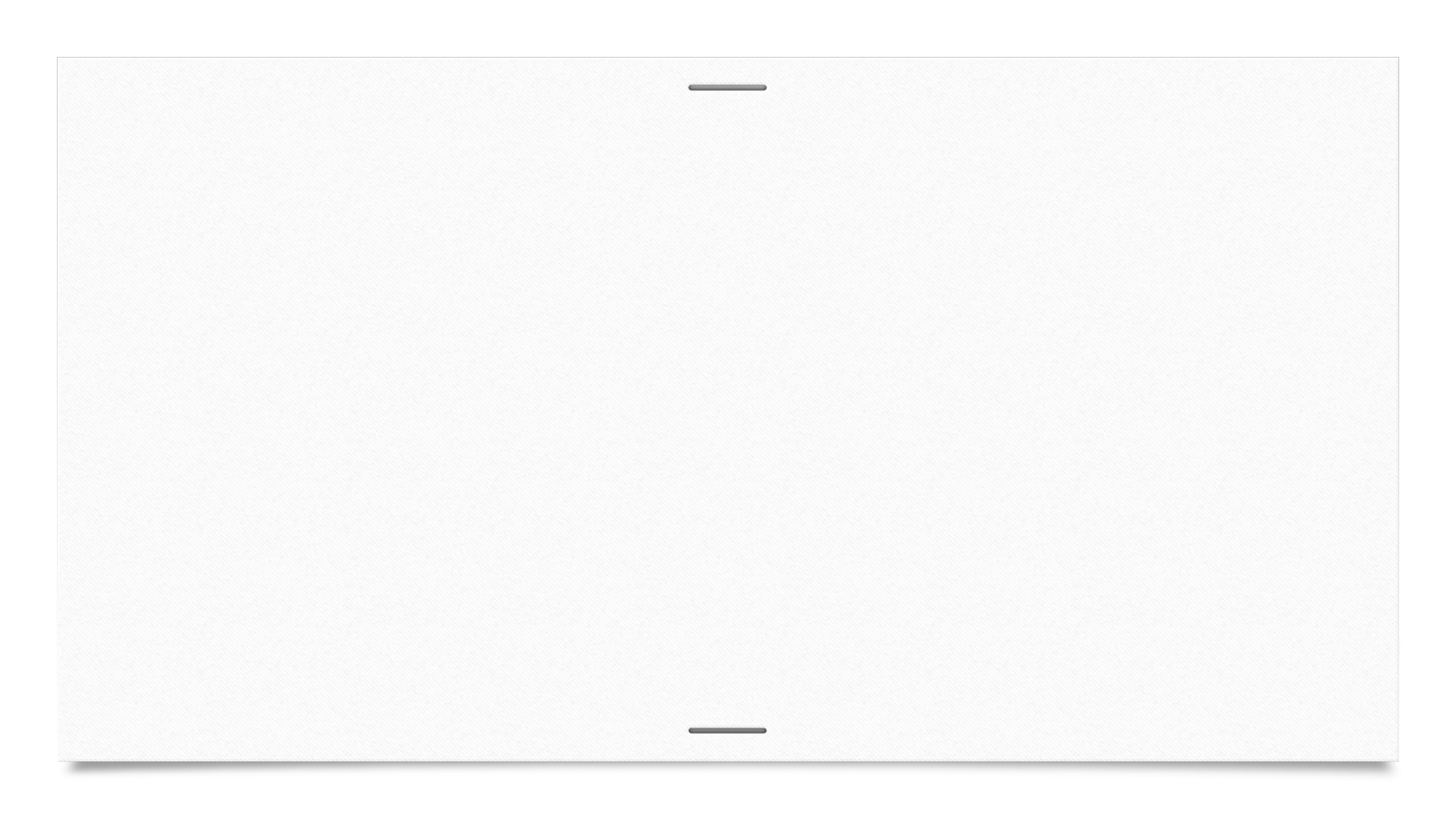 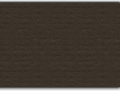 Verse 19
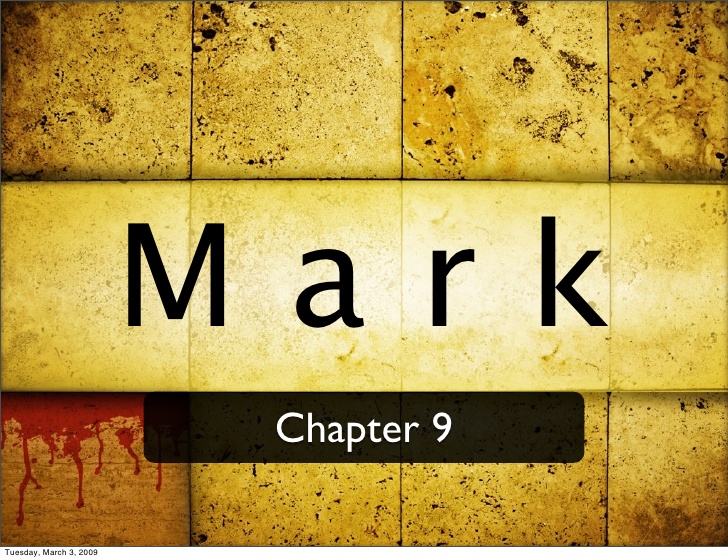 “How long shall I be with you? How long shall I bear with you?
This phrase seems to indicate disappointment with His disciples
Jesus knows the time is coming when He will be heading to the cross
He wants His disciples to be able to stand on their own
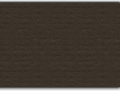 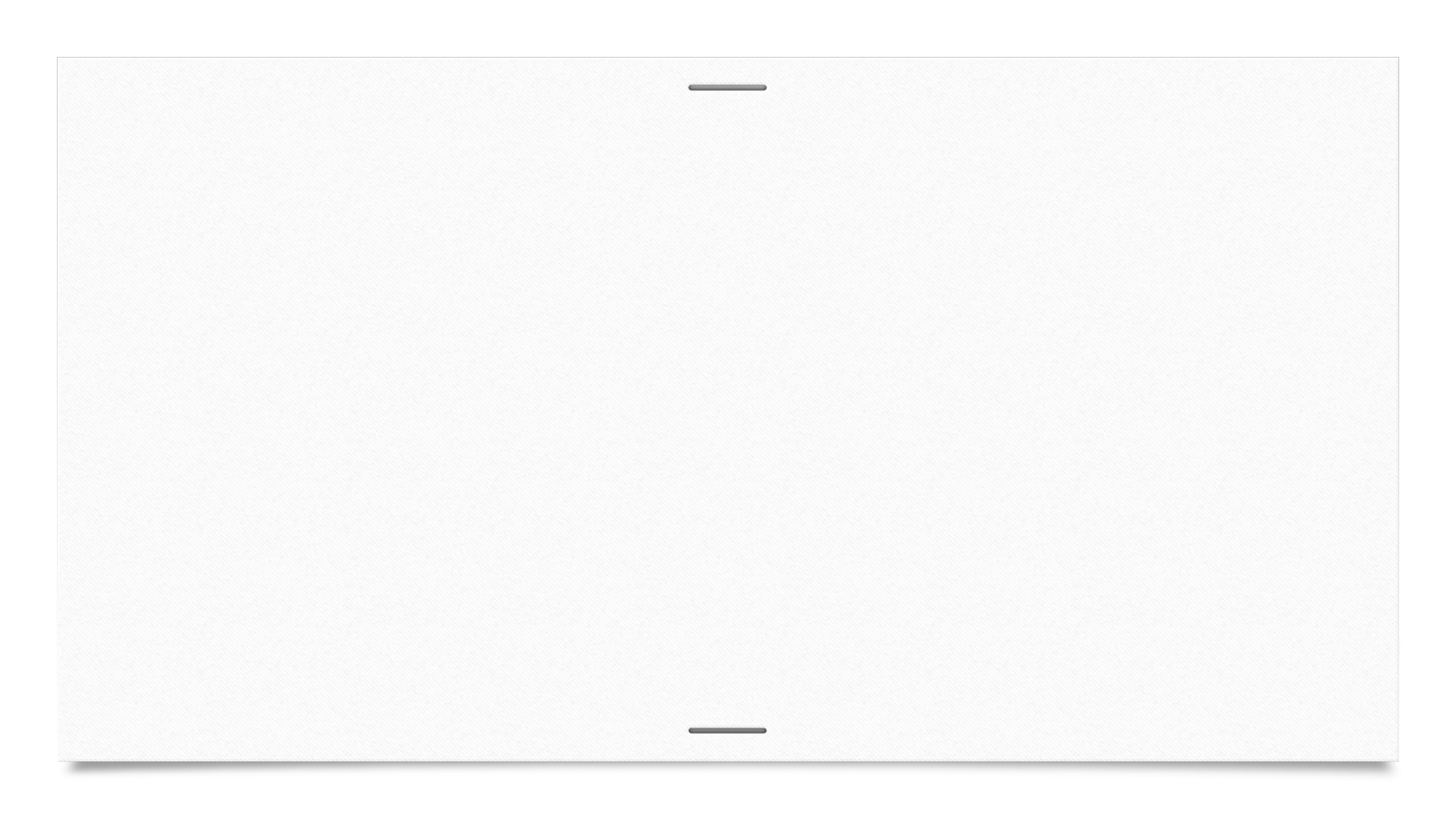 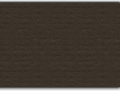 Verse 19
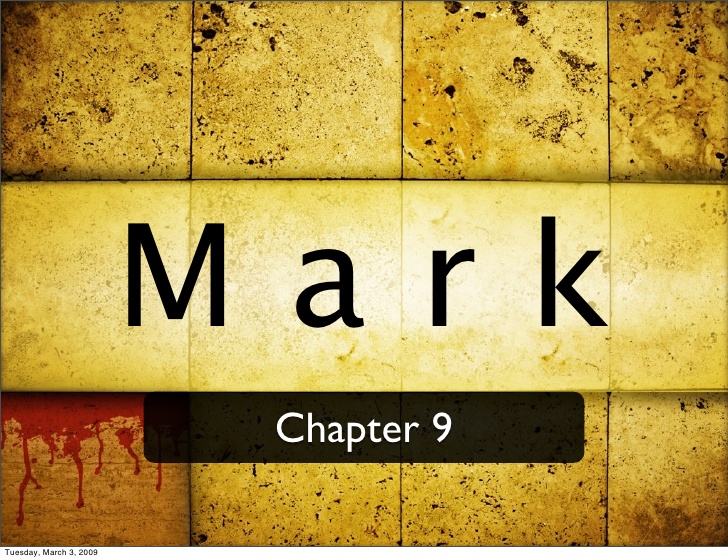 “Bring him to Me.”
Jesus now commands that the boy be brought to Him
Jesus must now make right what His disciples could not
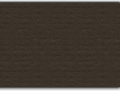 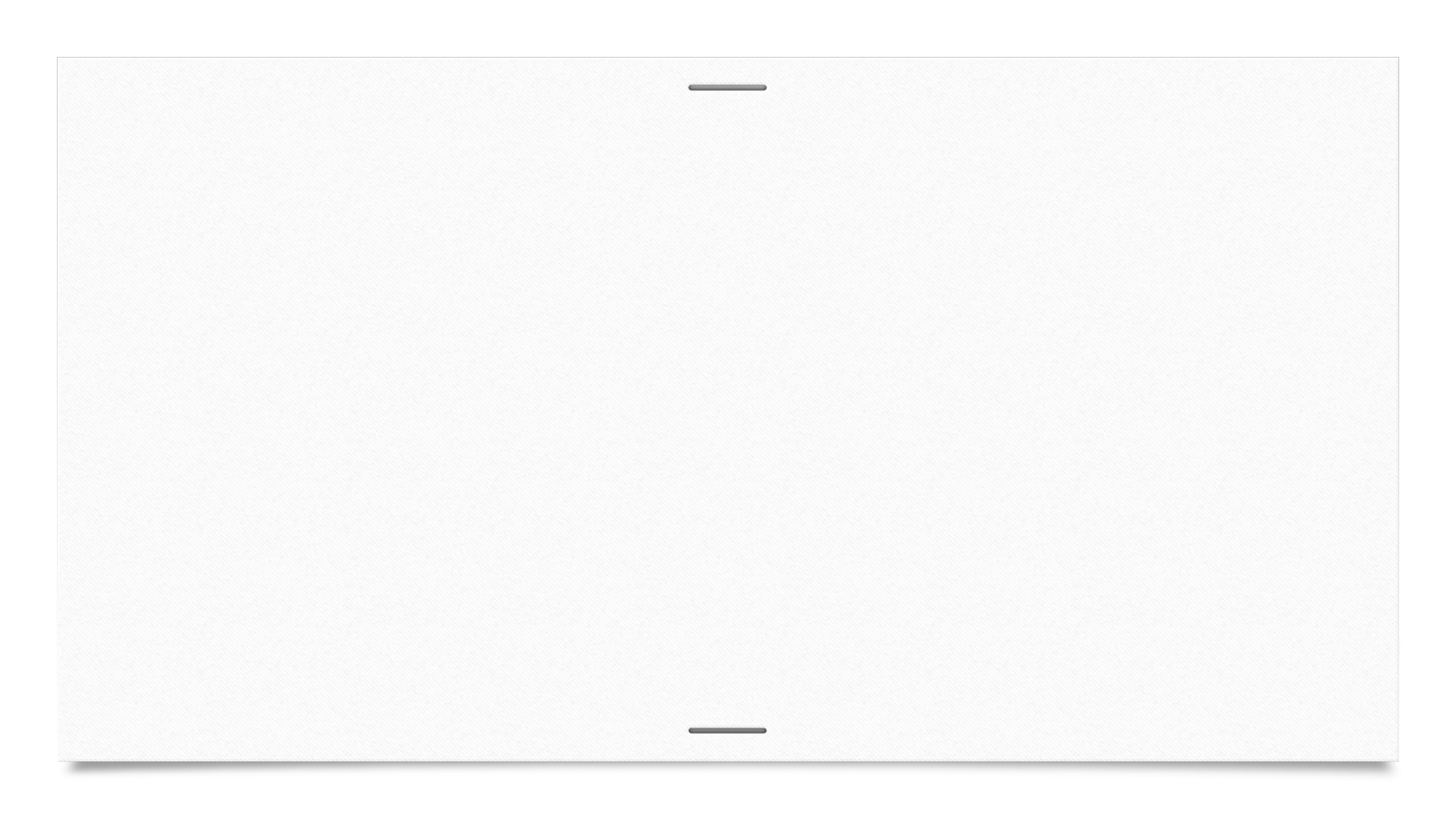 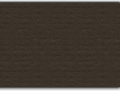 Verse 20
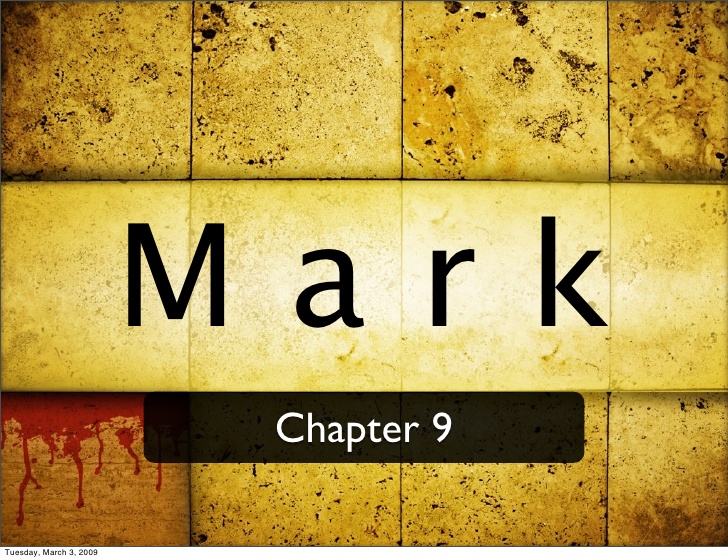 “They brought him to Him”
It appears the boy has not been present for the argument with the scribes and the coming of Jesus
It also appears from the text that the demon was so strong in this case that it required more than just one person (ie his father) to handle him
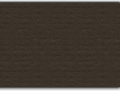 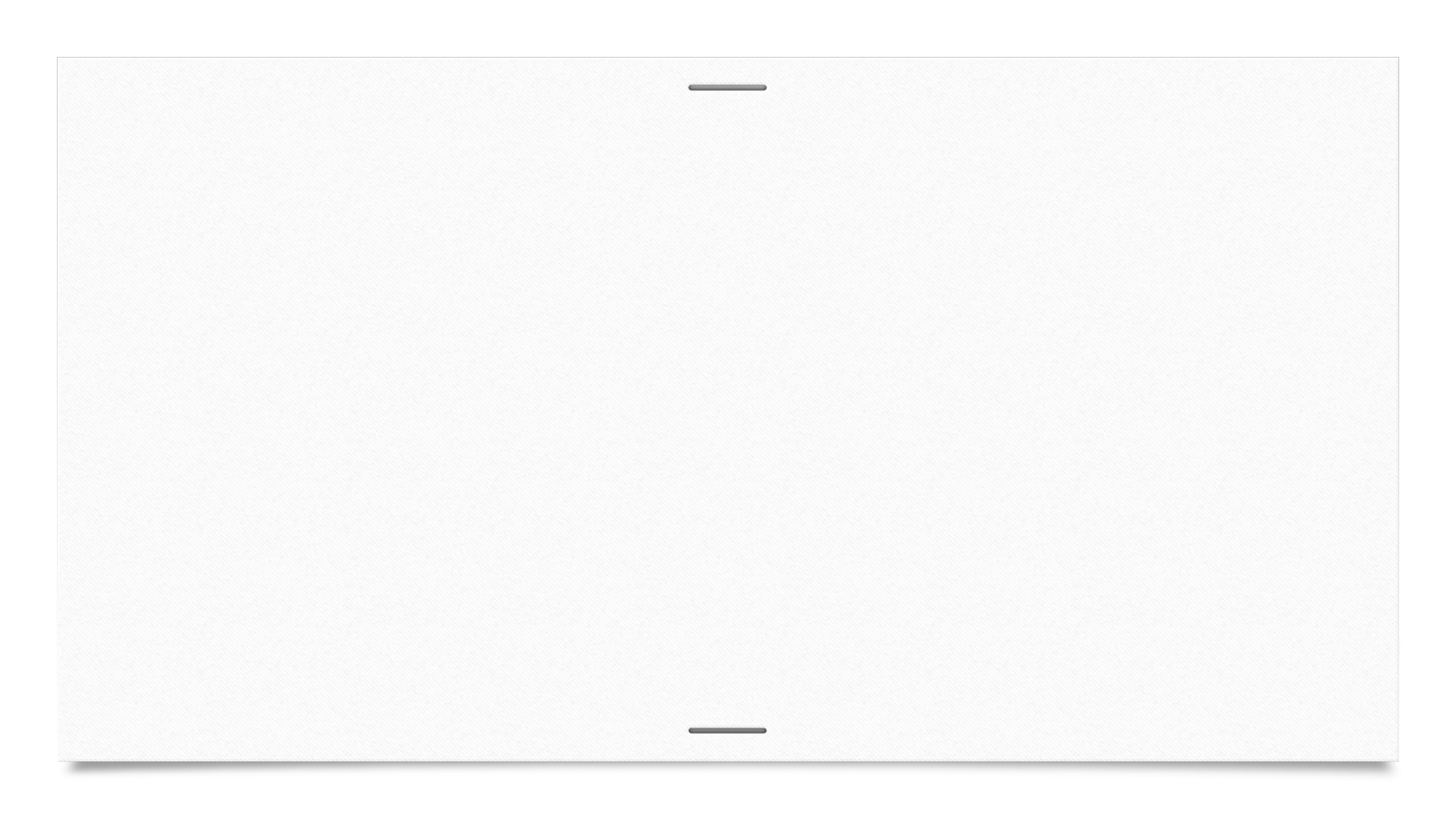 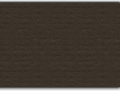 Verse 20
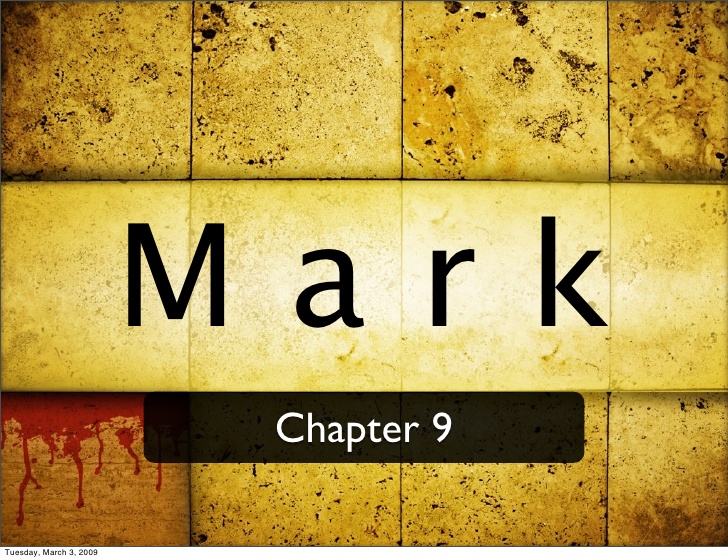 “When he saw Him, immediately the spirit convulsed him, and he fell on the ground and wallowed, foaming at the mouth.
We see here that the demon did not like being in the presence of Christ and so he immediately attacks the boy
It’s as if the demon wants to inflict as much pain and suffering on the boy as possible while he still can
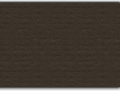 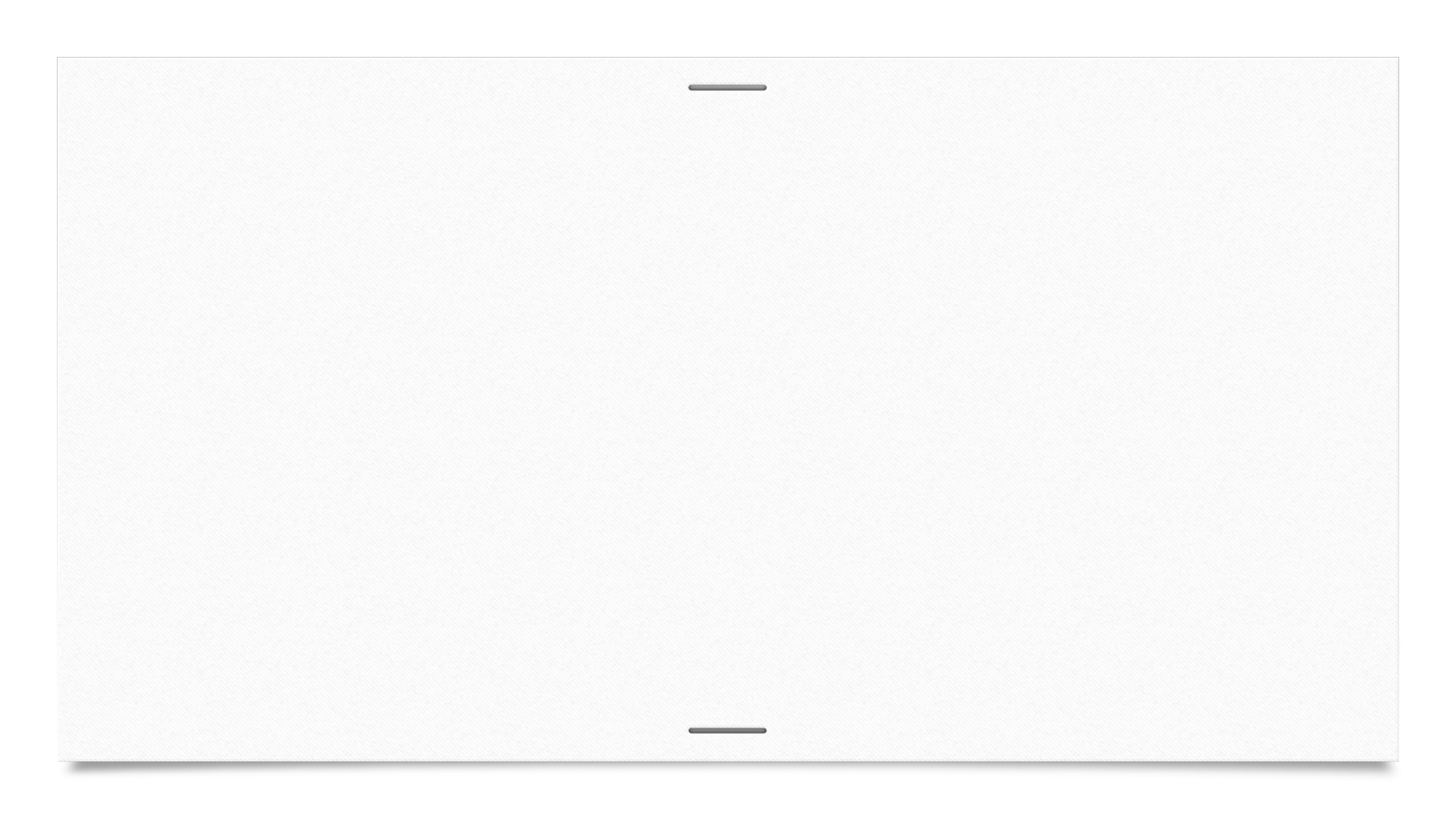 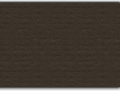 Verse 21
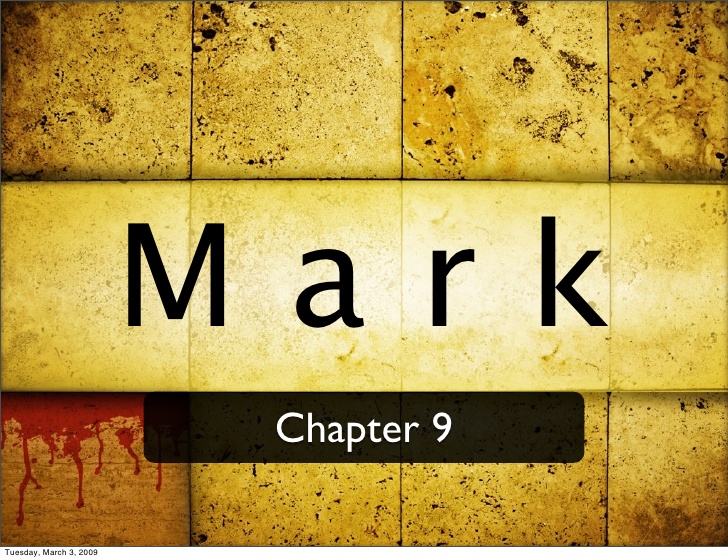 “21 So He asked his father, “How long has this been happening to him?”
It is important here to note that Jesus doesn’t ask the question because He doesn’t know
Jesus knows all
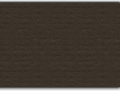 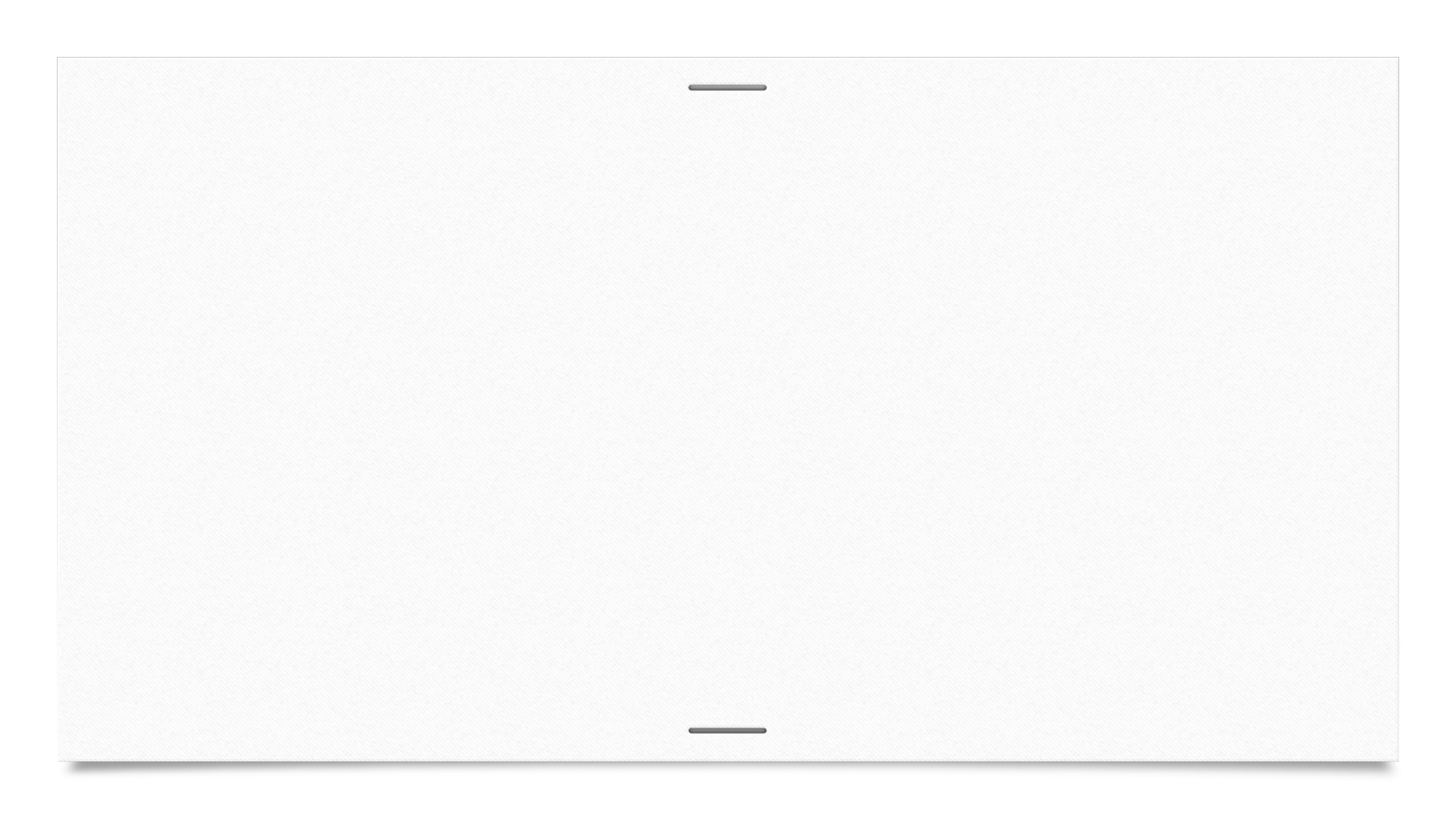 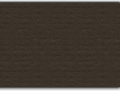 Verse 21
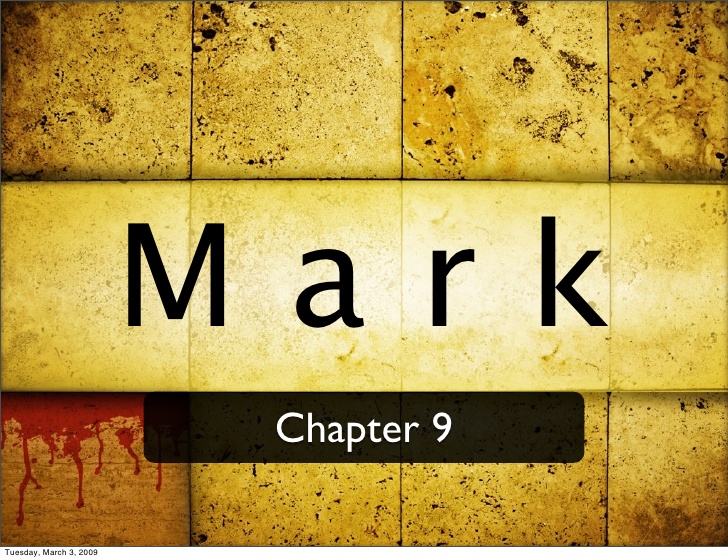 “From childhood.”
This affliction had been a part of the child’s life his entire life
This should help us to understand the desire and desperation this man had for the healing of his son
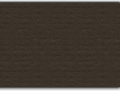 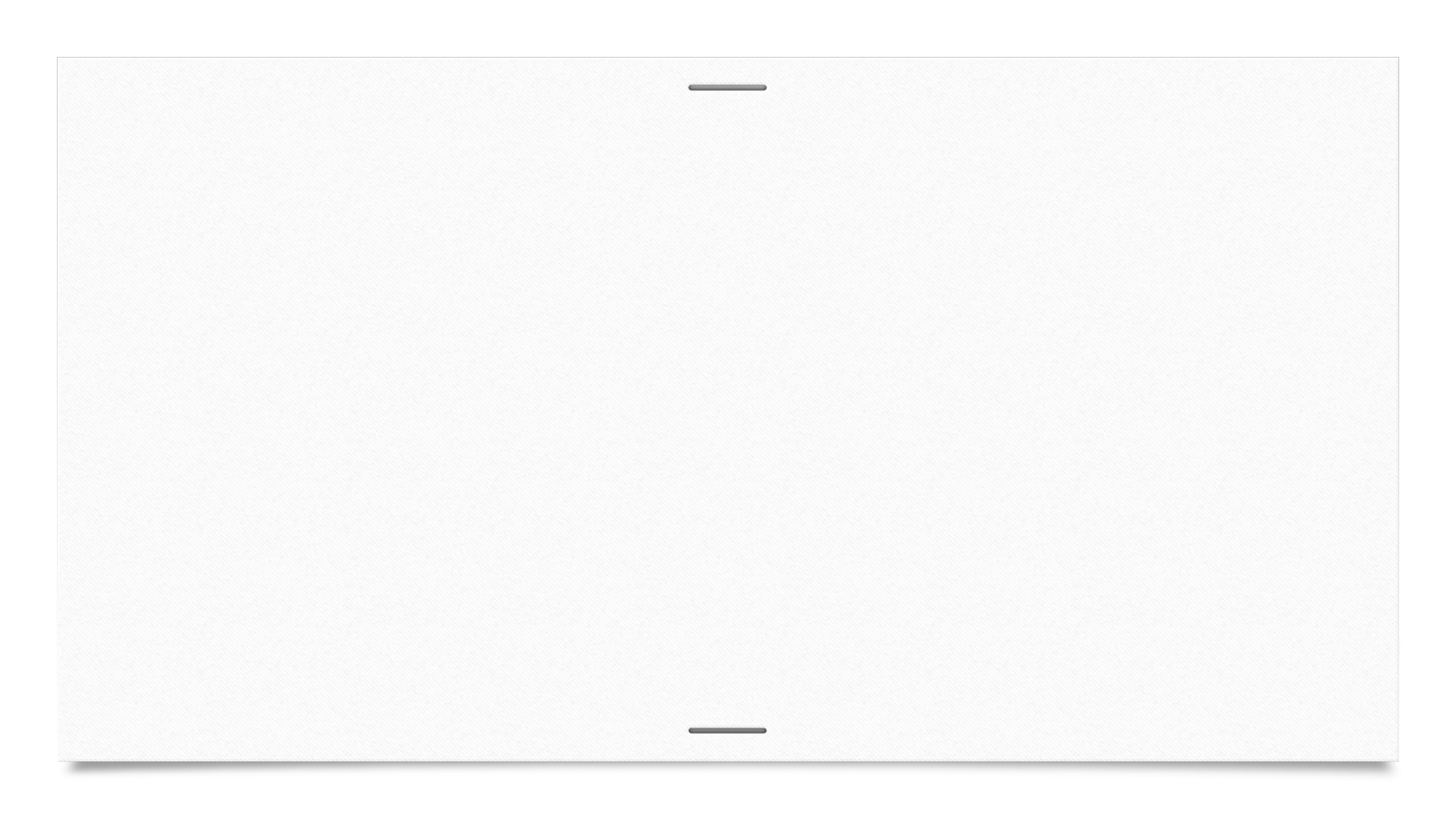 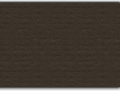 Verse 22
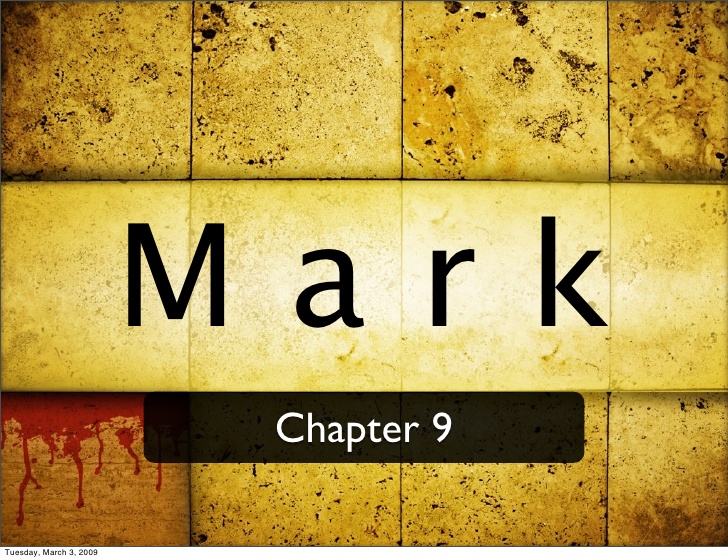 “22 And often he has thrown him both into the fire and into the water to destroy him.” 
Note the term “often”…not only had the condition been a problem since birth, but the demonic attacks were often…again signifying how desperate the situation
Note also the phrase “Destroy him”
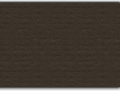 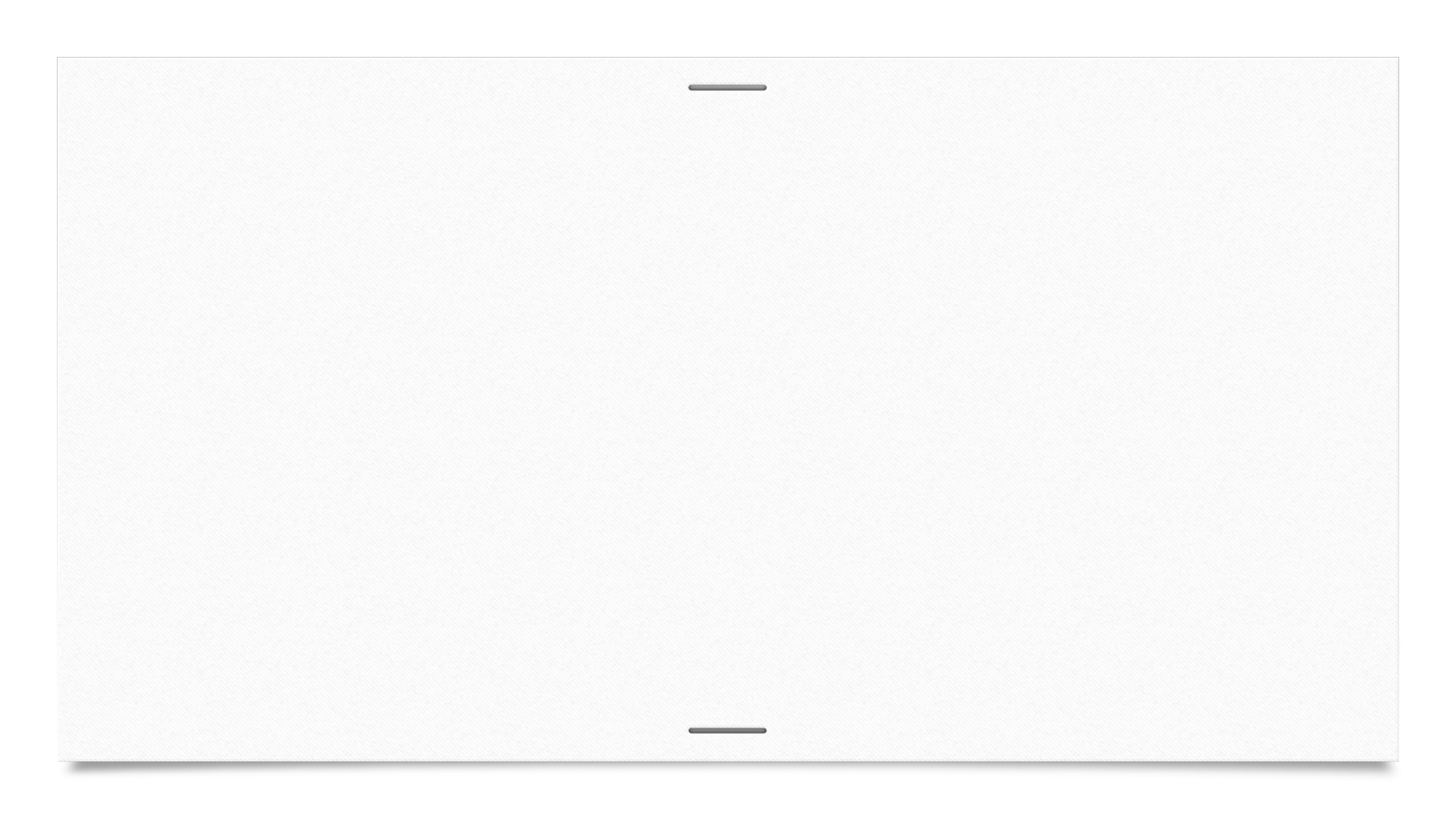 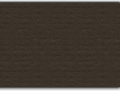 Verse 22
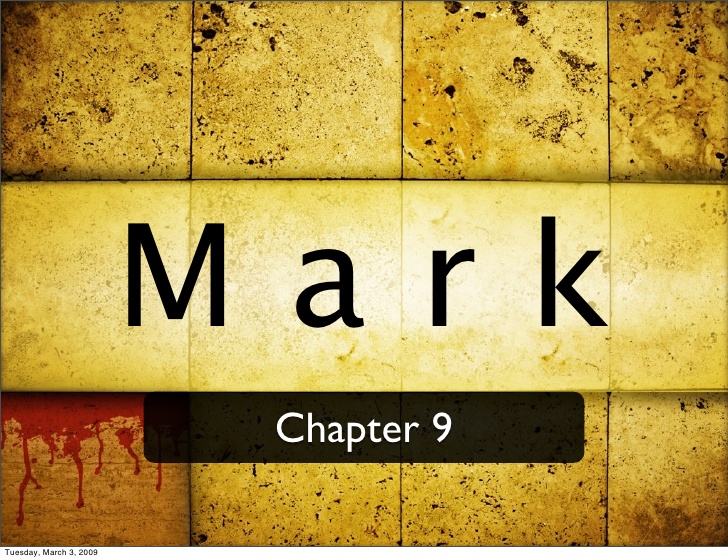 “But if You can do anything, have compassion on us and help us.”
The term but shows the father us unsure of whether or not Jesus can heal his son
The request is for the compassion of Christ on “us”…  the family also suffered seeing what the boy was going through
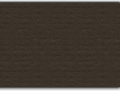 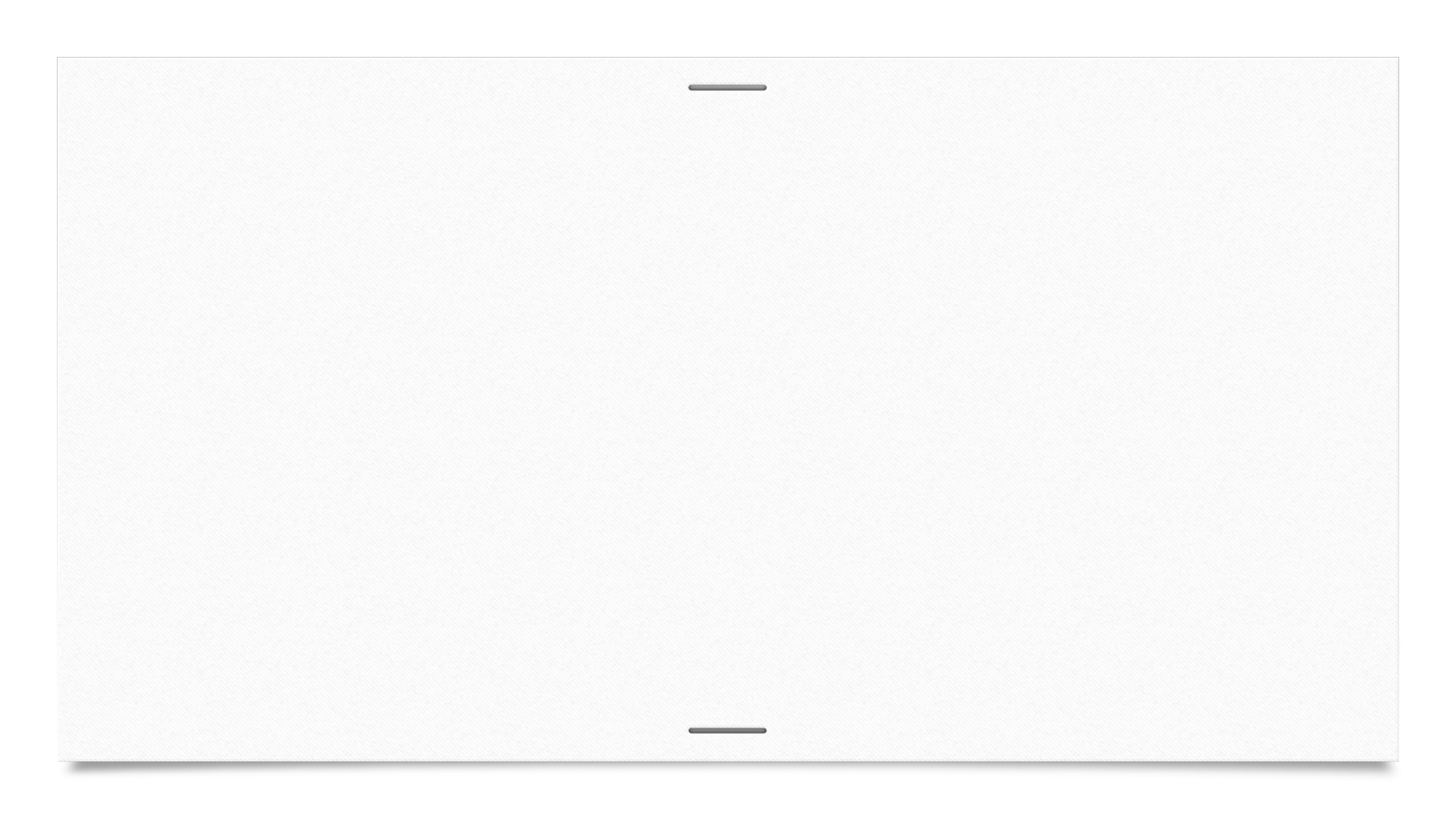 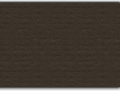 Verse 23
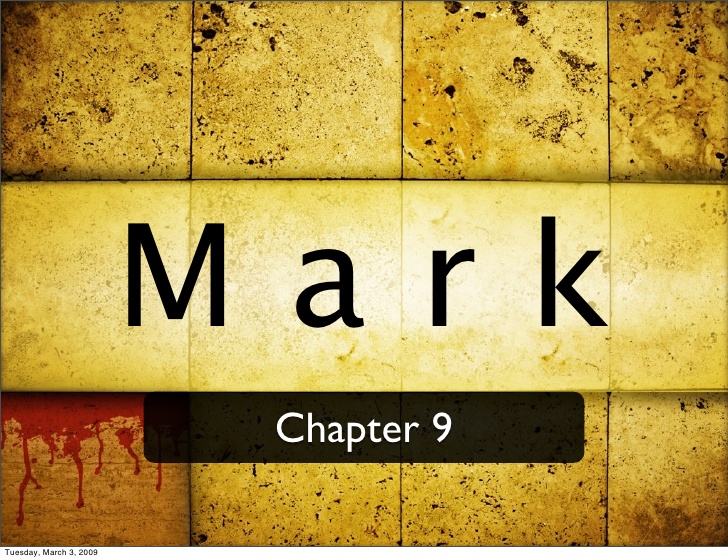 “23 Jesus said to him, “If you can believe, all things are possible to him who believes.”
Jesus seems to place the “if” where it belongs
It’s not a question of whether or not Jesus has the power to help, it is a question of whether or not the man has faith in Him to do so
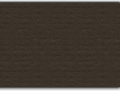 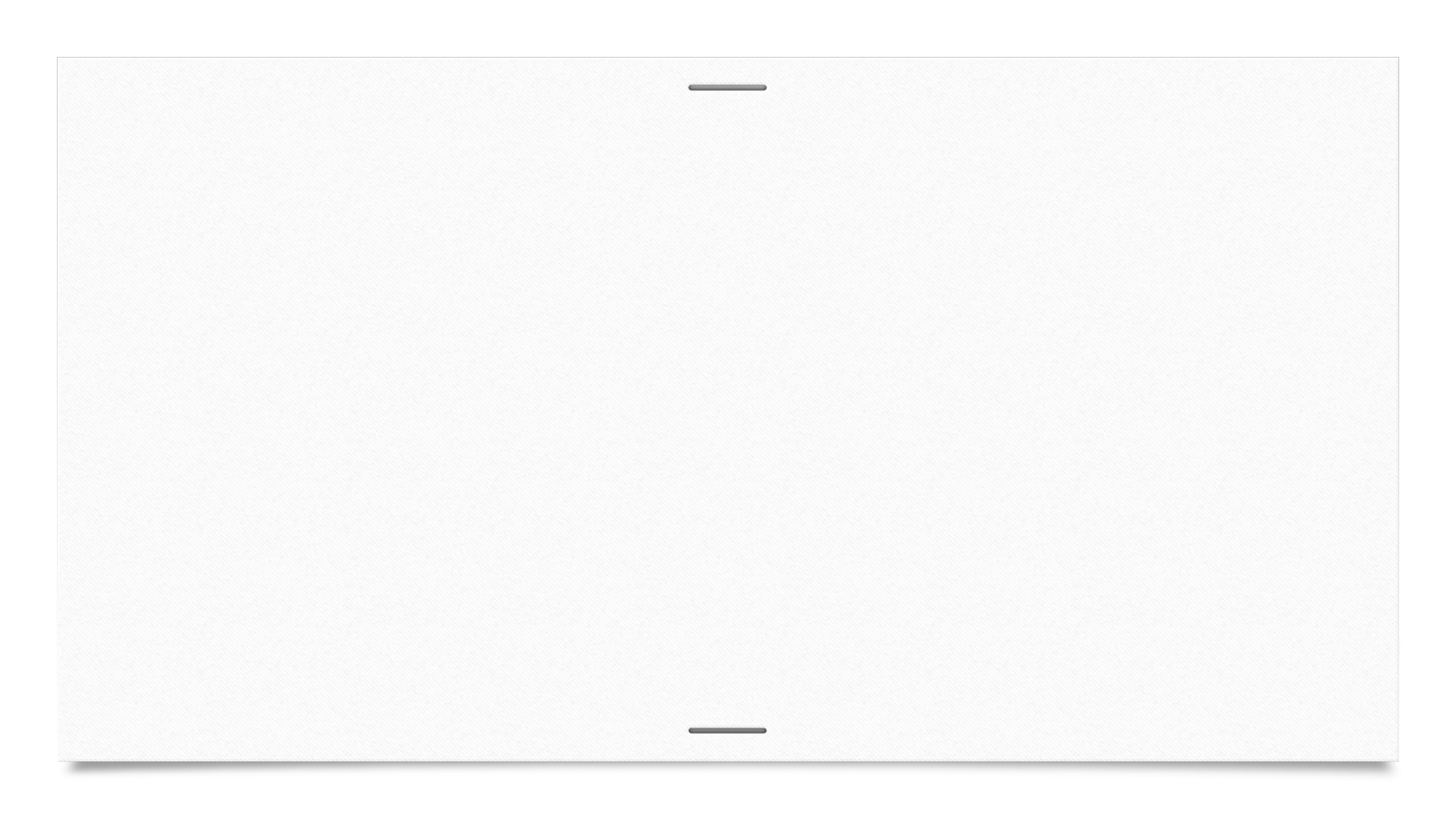 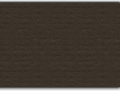 Verse 24
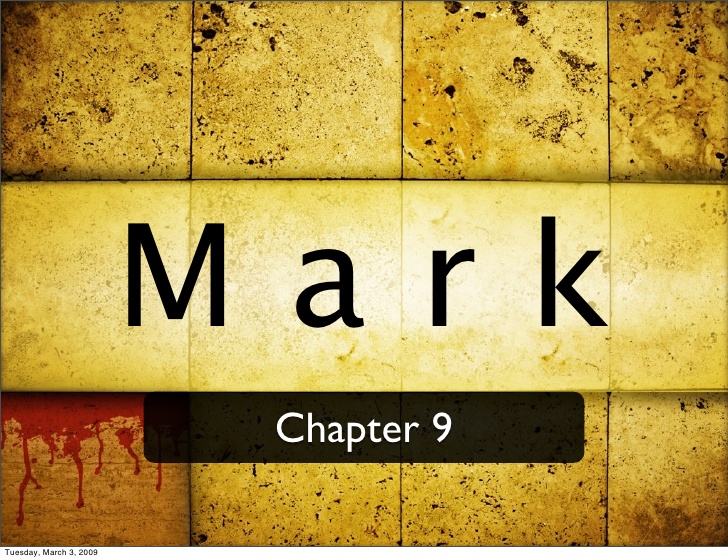 “24 Immediately the father of the child cried out and said with tears, “Lord, I believe; help my unbelief!”  
Clearly the father has some belief or he would not have brought his son in the first place
The father understands that he still has some doubt and he recognizes it is Christ who can help remove that doubt
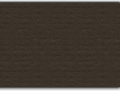 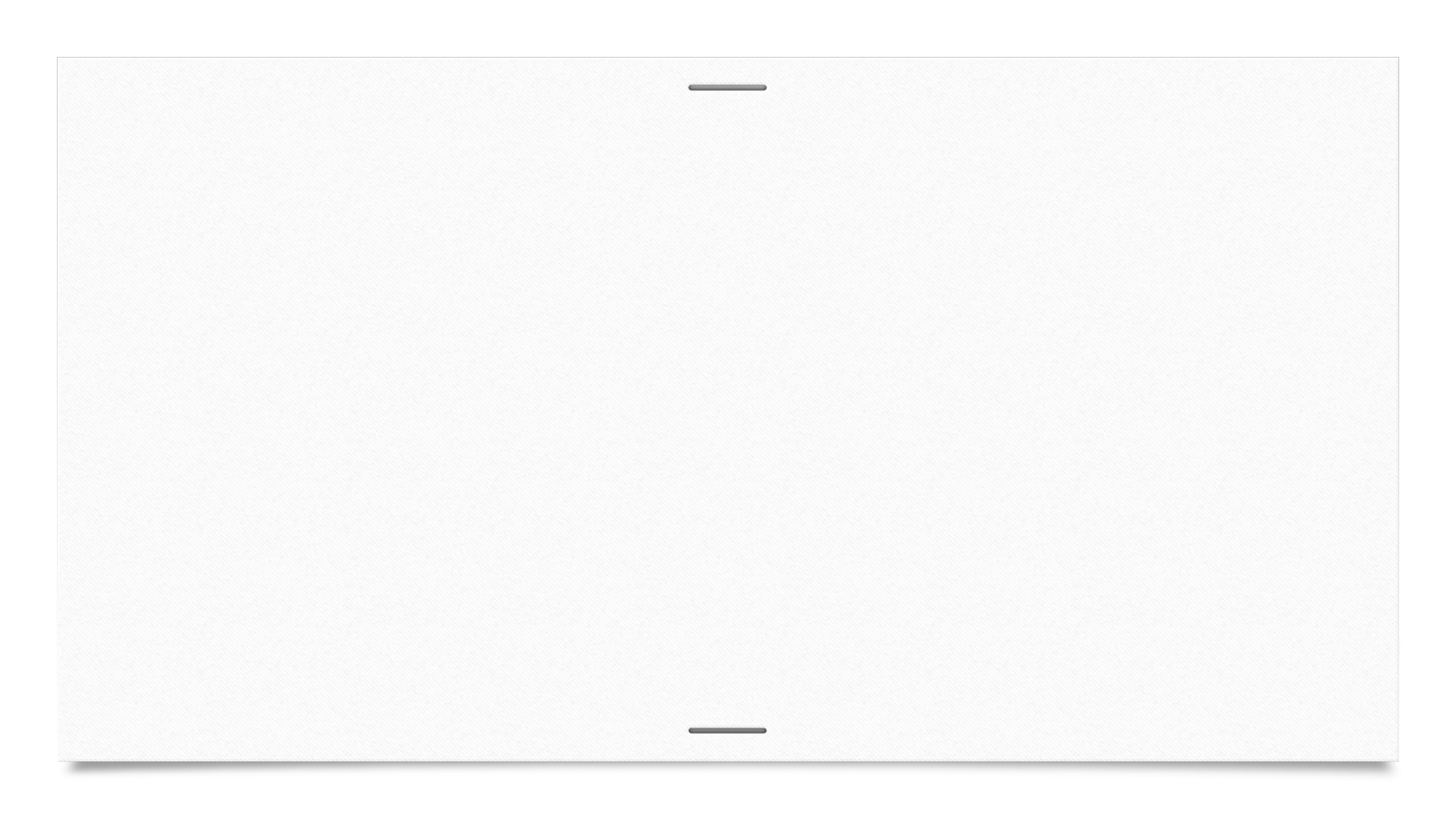 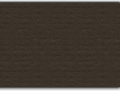 Verse 25
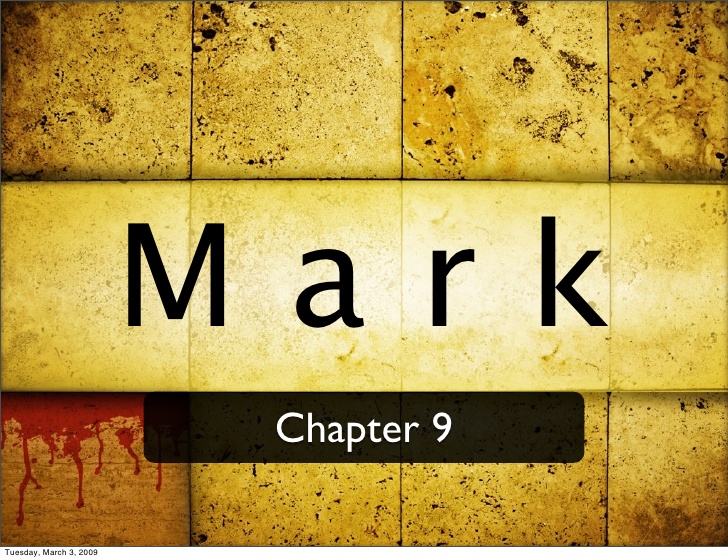 “25 When Jesus saw that the people came running together, He rebuked the unclean spirit, saying to it, “Deaf and dumb spirit, I command you, come out of him and enter him no more!”
The people are aware that something is about to happen and they are running toward Jesus, the boy, and his father
Jesus not only commands the demon to leave but also for it to return no more… When Jesus heals, He heals completely
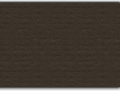 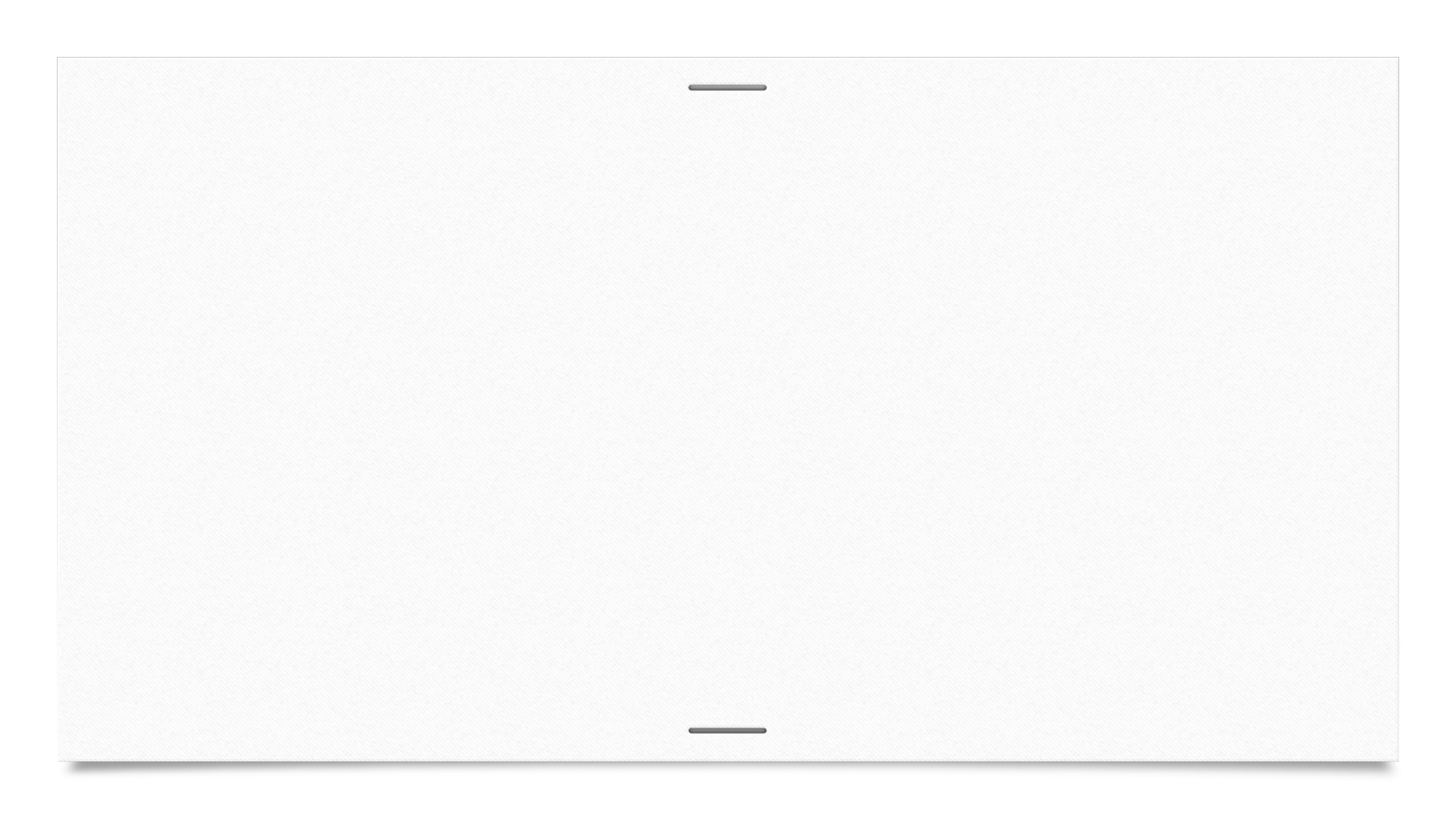 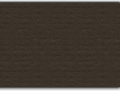 Verse 26
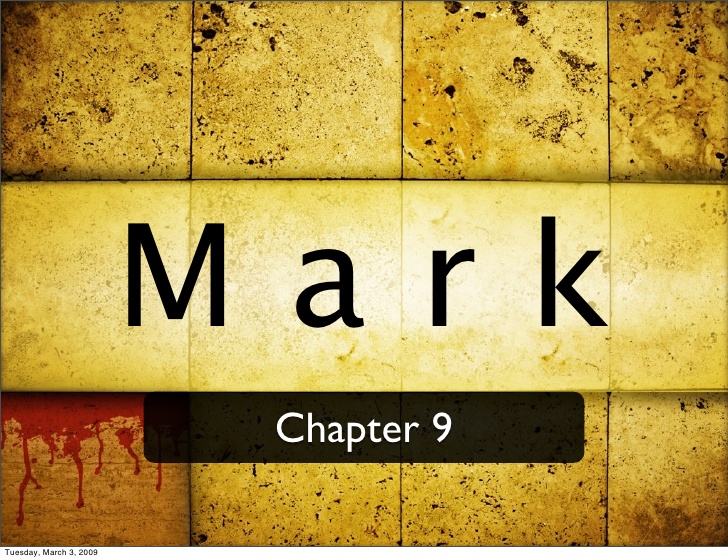 “ 26 Then the spirit cried out, convulsed him greatly, and came out of him.”
Jesus has no problem removing the demon, He commands and the demon obeys
We do see from the text the demon takes one final shot at the boy before leaving his body
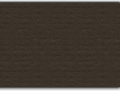 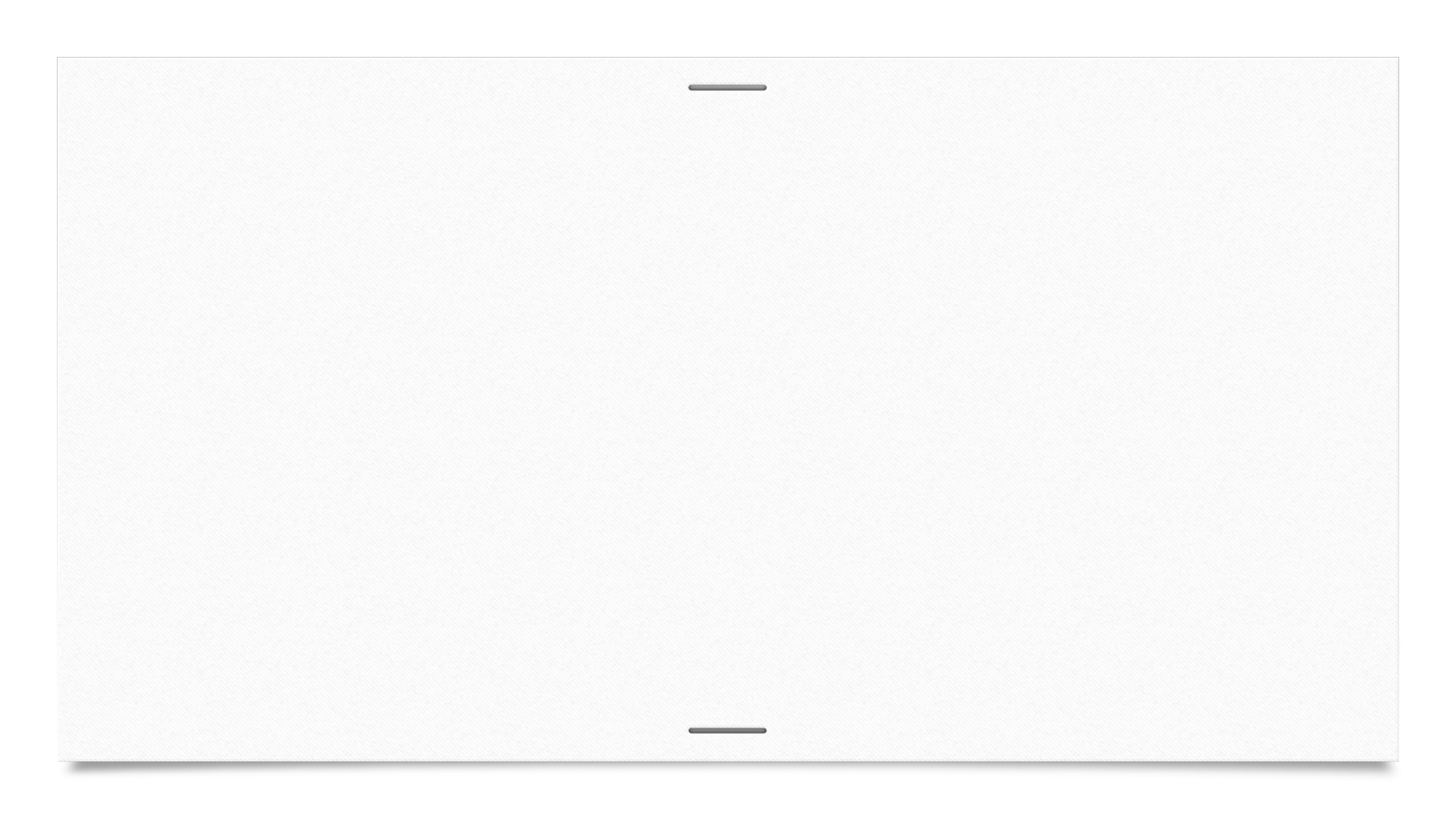 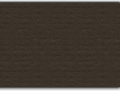 Verse 26
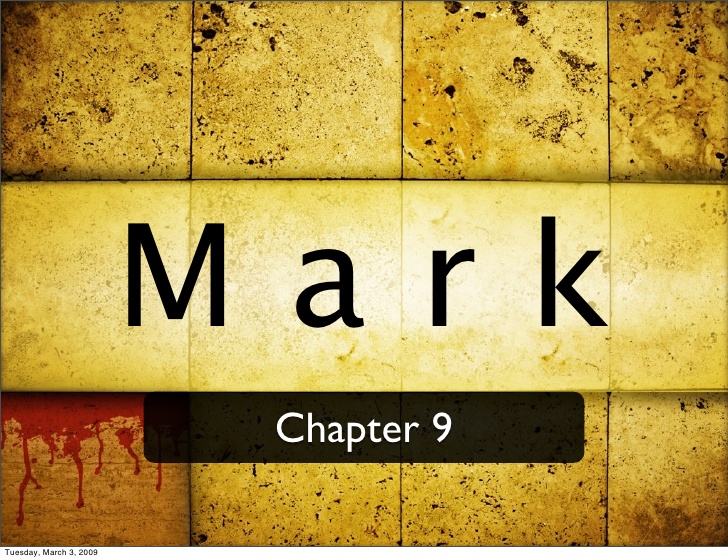 “And he became as one dead, so that many said, “He is dead.”
After seeing the demon convulse the boy before leaving his body many in the crowd thought he may be dead
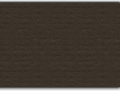 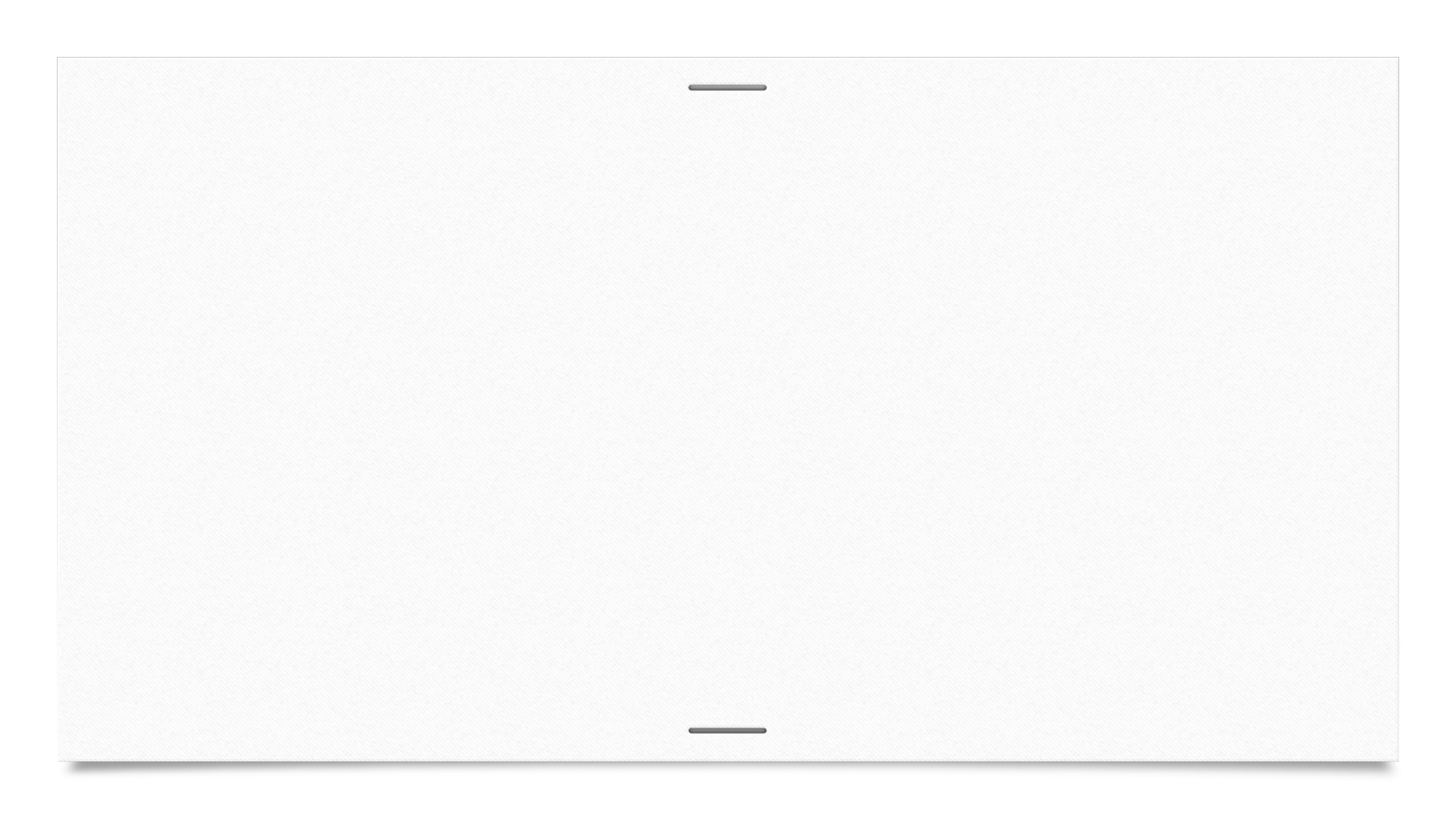 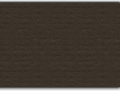 Verse 27
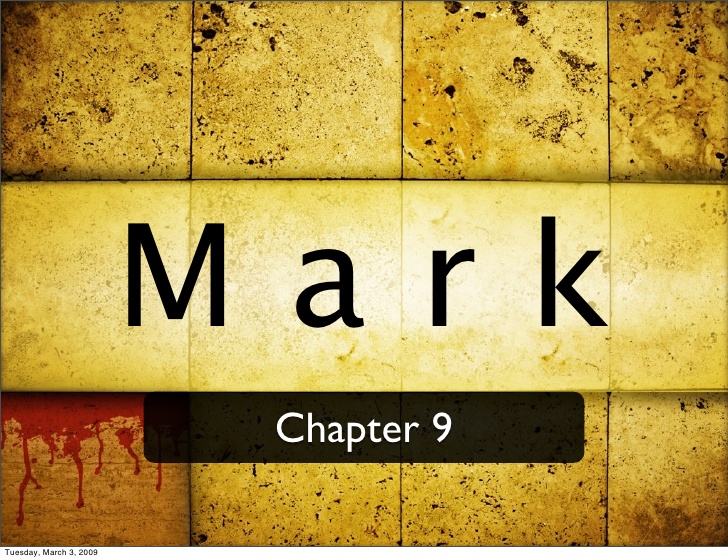 “27 But Jesus took him by the hand and lifted him up, and he arose.”
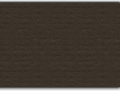 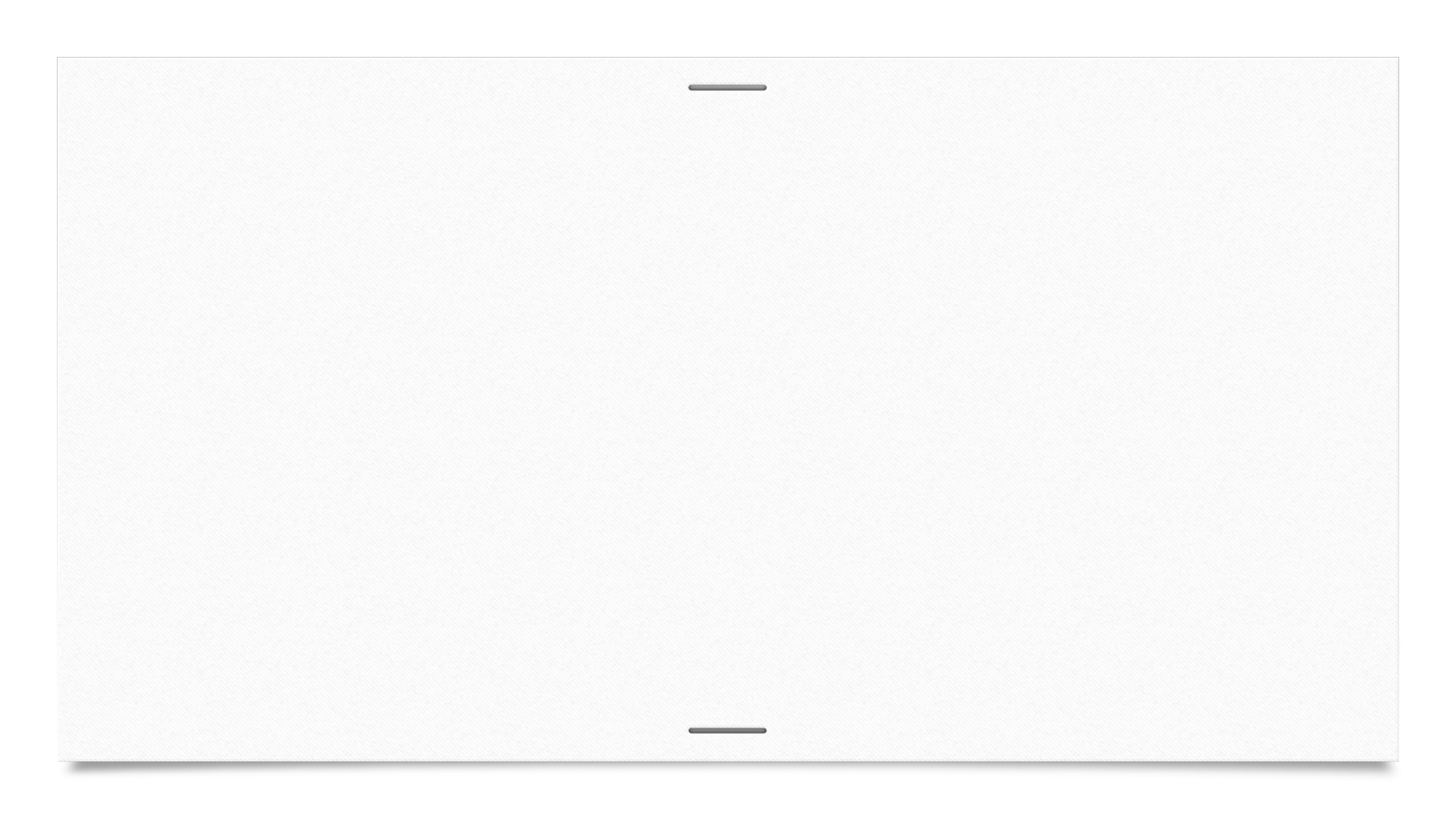 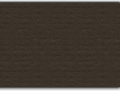 Verse 28
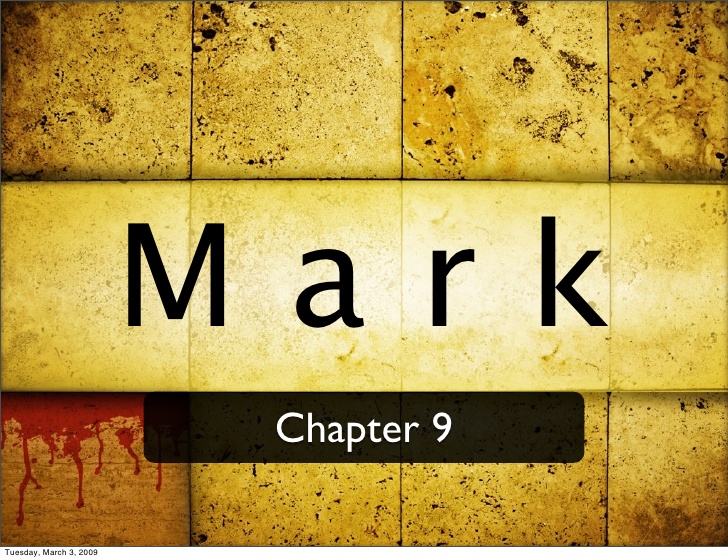 “28 And when He had come into the house, His disciples asked Him privately, “Why could we not cast it out?”
The disciples seemed perplexed at their inability to cast out the demon
They had been able to do so with other demons in the past
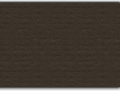 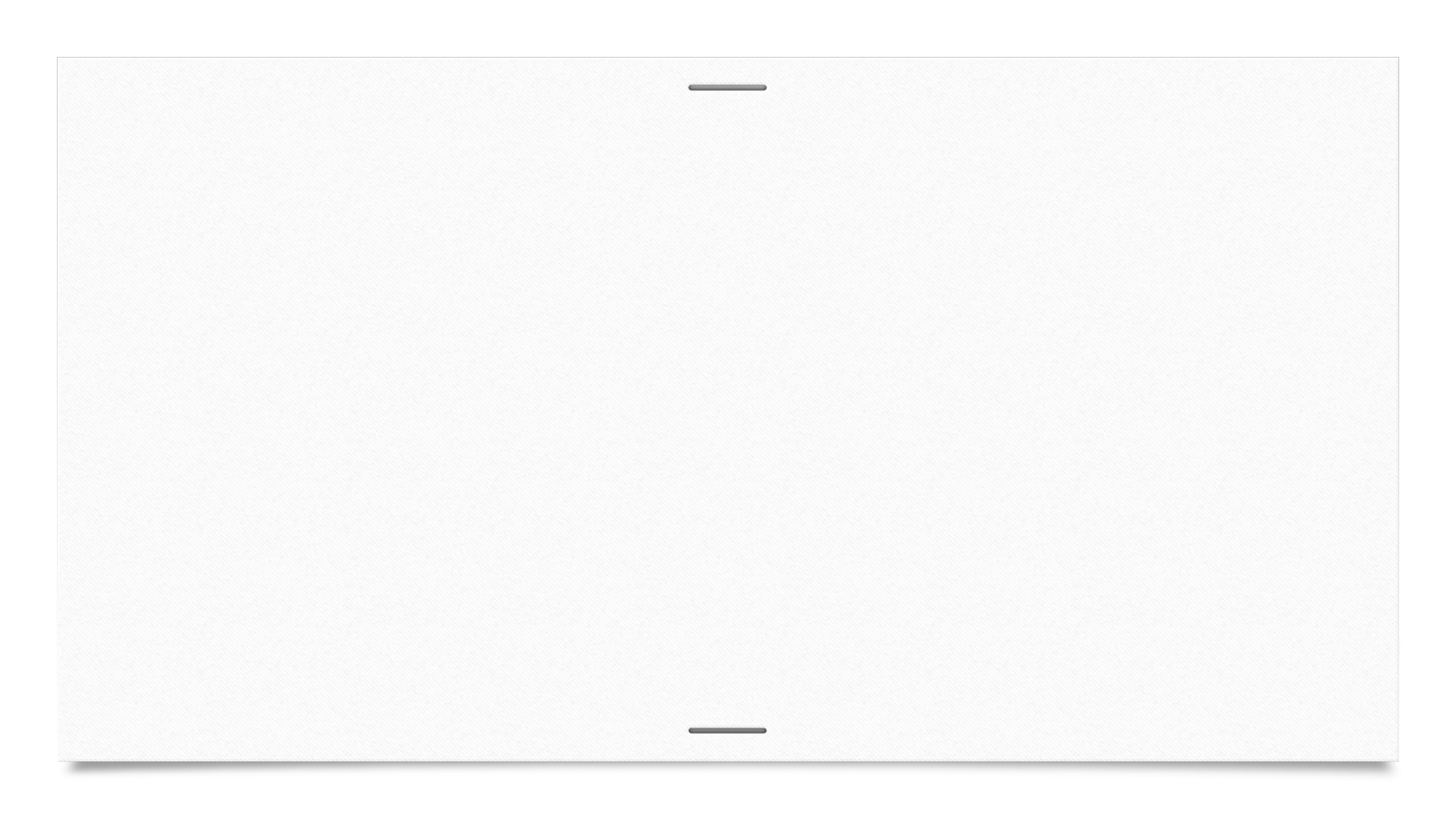 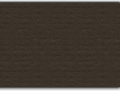 Verse 29
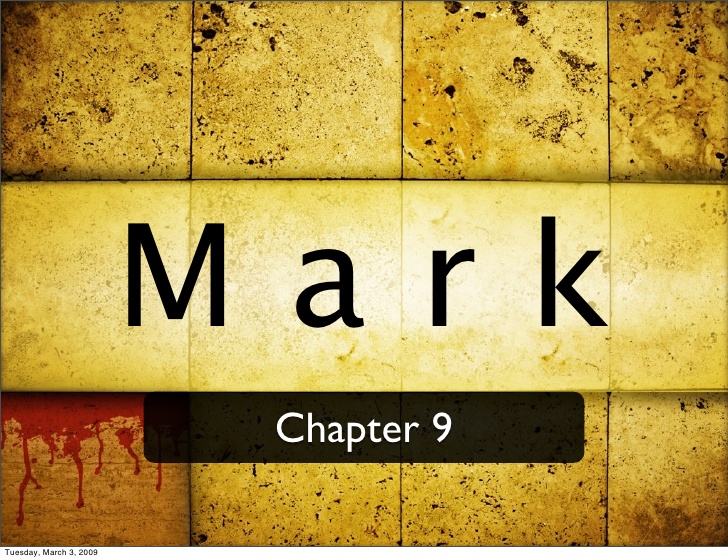 “29 So He said to them, “This kind can come out by nothing but prayer and fasting.”
Jesus here seems to be teaching the disciples a lesson in His answer
The disciples needed to be reminded that their ability came from their complete dependence on God and His power which they could be reminded of through prayer and fasting
They had to learn not to think to highly of themselves or their own abilities
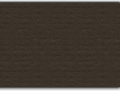